How to Choose the Right Marine Insurance Policy
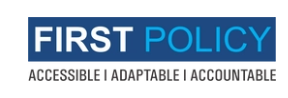 https://firstpolicy.com/
A marine insurance policy is essential for those involved in maritime activities, including shipowners, operators, and freight forwarders. It provides financial protection against various risks associated with on-water operations.
Understanding Marine Insurance
Marine insurance covers activities on water, protecting against ship damage, cargo loss, and liability for operational damages. Selecting the right policy involves understanding the specific needs of your maritime operations
Types of Marine Insurance Policies
Hull and Machinery Insurance: Covers physical damage to the ship and machinery, protecting against collisions, groundings, and rough weather.

Freight Insurance: Freight Insurance protects financial interests in carriage by sea, covering loss of freight revenue due to cargo damage or loss. Essential for freight forwarders and shipping companies.
Marine and Cargo Insurance: Covers cargo in transit by sea against risks like natural calamities, piracy, and accidents. Critical for businesses transporting high-value merchandise.

Protection and Indemnity Insurance: Protection and Indemnity Insurance Indemnifies shipowners against third-party liabilities, including damage to other vessels, pollution, and crew injury. Provided by mutual insurance associations known as P&I clubs.

Key Considerations When Choosing a Policy

Extent of Cover: Ensure the policy covers all specific risks in your operations, like high-value cargo in marine and cargo insurance.

Policy Exclusions: Be aware of exclusions and limitations. Clarify doubts with your insurer.
Claims Process: Choose insurers with efficient claims processing to minimize financial burden.

Reputation of the Insurer: Select reputable insurers with financial stability and good customer reviews.


Premium Costs: Compare premiums but prioritize comprehensive protection over cost.

Conclusion
Choosing the right marine insurance policy involves understanding your maritime risks and needs. Evaluate the scope of coverage, exclusions, claims process, insurer reputation, and premium costs. Proper insurance policies not only provide financial protection but also allow you to focus on successful maritime activities.
Contact us
First Policy is more than insurance broking; we’re trusted advisors working with you to develop world-class risk management programs. 
https://firstpolicy.com/

7, Soormani 163, Opp. Dav School,D.P. Road, Aundh,Pune – 411007

Phone : +91-20-66073200
Email:  office@firstpolicy.com